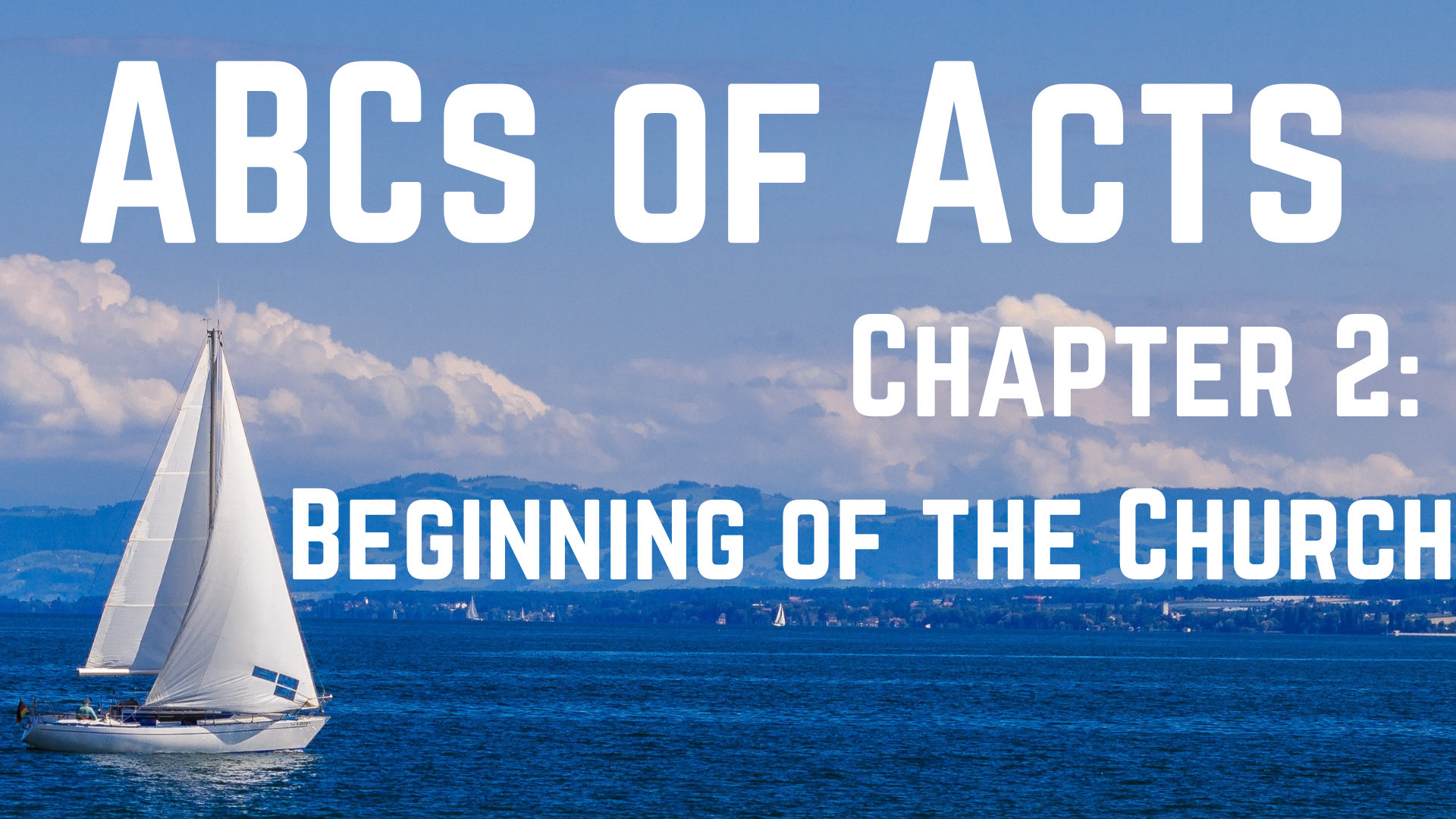 Beginning of the Church
James D. Bales: The Hub of the Bible
One of the greatest chapters of the Bible (Gen. 1, Is. 53, Rm. 8, 1 Cor. 15, Heb. 11)
This day was the pinnacle of God’s eternal plans & purposes, Eph. 3:10-11
Ac. 11:15: Peter calls this chapter the “beginning”
1. Crowd								  1-13
1: 3 major feasts: Passover (mid-April), Pentecost (early June), Feast of Tabernacles (Oct). Purim, minor feast, Esther 9:29-32
Pentecost: Feast of Weeks (Ex. 34:22), 7 wks after Passover. Feast of Harvest: completion of barley harvest, Ex. 23:16; Day of First Fruits Ex. 23:16. GK name, not in OT, 3x in NT: 2:1, 20:16, 1 Cor. 16:18
1. Crowd								  1-13
Name means “fiftieth,” 50 days after Passover.
All able-bodied men expected to be in Jerusalem for feast, Ex. 34:23
2: not an actual noise! Temple area
3: tongues, glossā, muscle in mouth or speech producing muscle. “Glossary.” Speaking in tongues is glossolalia.
1. Crowd								  1-13
Cloven/dividing tongues: KJV as adj. modifying tongue; NASB as verb, action of diving apostles
4: action: filled w/HS, not gibberish; signifying this is what God approved of
5: devout men: only these would make long trip to Jerusalem, most receptive of Gospel
6: all bewildered at the events
1. Crowd								  1-13
7: Galilean account distinctive. Peter was identified by his speech in Mk. 14:70
8: Jews scattered by persecution & economic necessity, spoke Heb, Aramaic, Koine GK; not a miracle of hearing but of speaking
9-12: 15 regions/nations present E (Babylon, Persia) to W (N Africa, Rome). Proselytes: Gentile converts to Judaism; Lg pop in Rome
1. Crowd								  1-13
13: new wine: audience thought apostles were drunk at 9am
2. Sermon							    14-36
Peter preached the 1st Gospel sermon in its fullness.
14,15: immediately dismisses charge of crowd; 3rd hour, 9am (start at 6am). Argument invalid: orthodox Jews didn’t eat or drink before 9am on Sabbath or Holy Day. Most didn’t before 10am, some even before noon on Pentecost.
2. Sermon							    14-36
16-18: Joel 2:28-32, qt LXX, not pouring out of fermented drink, but of divine spirit of God (Eph. 5:18); last days: messianic reign; “the moment you have anticipated for years is here! The last days have arrived!” to all men.
19-21: finished Joel’s qt for context, no expl.; calling on the name of the Lord = submitting in obedience
2. Sermon							    14-36
22: told them what they wanted to know; now tells what they need to know! Key: you (5x), finger pointing; signs done openly.
23: as a nation, all rejected Him. Godless – Rom. Soldiers, audience painfully aware of Peter’s statements. Hurdle: died on Rom cross, cross validated claim to messiah. 
24: answered questions seen at empty tomb
2. Sermon							    14-36
25: verifies claim, qt Ps. 16:8-11
26-28: not abandoned in Hades
29: Patriarch David – Israel’s spiritual fathers spoke of Jesus; D’s tomb not empty, they could check it out
30-31: prophet, Ps. most qtd book; ref. 2S7 promise; 1st use of Christ (Christos, X = Chi), Lazarus’ body began to decay; Christ’s didn’t.
2. Sermon							    14-36
32: proof: apostles, 2/3 witnesses needed, they get 12! Dt. 19:15
33: proof: miracles they were witnessing, see and hear still
34-36: Answers where Christ was, ascended, Ps. 110:1; sit = authority. Footstool reminds of 1 Cor. 15:25-26. Logical conclusion: He is both Lord & Christ – and YOU killed Him!
3. Reaction						    37-47
37: no mention of direct operation of HS! Heard > asked question, pain in question!
38: cannot imagine relief – hope! Repent (change) & baptized (converted) under new authority. For: in order to receive, Mt. 26:28; gift? Indwelling, forgiveness, miracles
39: continuous nature of promise: all are called through Gospel, 2 Thess. 2:14
3. Reaction						    37-47
40: gave add’l proofs, perverse – skolios – scoliosis, curving of spine
41: 3000 had no problem w/ command, pools
42: early church continually worshipped
43: reverence
44-45: ex. of fellowship, daily, not requirem’t
3. Reaction						    37-47
47: daily in Temple: only place big enough to fit them all, 1st thing they did was worship – happy to be a Christians! The Lord adds to the church, no voting before a board!
Lessons:
Although we were not physically in Jerusalem, we are guilty of crucifying Jesus because of our sins. He willingly died for you and me.
The only way we can be saved today is by repentance and being baptized in the name of JC for the remission of sins. We learn in 4:12 there is salvation in no other.
We do not join any local congregation; the Lord adds the saved to His church upon baptism. We then submit to a local eldership so they can watch over our souls (Heb. 3:17) and keep us accountable to God.
Sermon © 2023 Justin D. ReedPresentation © 2023 Justin D. Reed

Provided free through Justin Reed’s Bible ResourcesPost Office Box 292, Woodbury TN 37190thejustinreedshow.com/bibleresources

“To God be the Glory!”
352